Haal meer uit Excel...		zonder VBA
Wim Gielis
Aexis
31/03/2008
Vooraf
doel en opzet van de “training”
niet Excel 12 (Excel 2007)
TM1 web… 
presentatie en illustratiemateriaal komt op website http://www.wimgielis.be
ook materiaal ervan geplukt
geen VBA
Topics
sneltoetscombinaties
beveiliging
voorwaardelijke opmaak + celeigenschappen
data validatie (en opmerkingen)
formules
ongekend of nieuw gebruik
matrixformules
foutopsporing
benoemde bereiken
autofilter en uitgebreide filter
draaitabel en draaigrafiek
grafieken
ASAP utilities
andere:
vulgreep
plakken speciaal
speciale cellen
“trucken van de foor”
Sneltoetscombinaties
Functietoetsen
F1: RTFM...
F3: benoemd bereik invoegen
F4: celverwijzingen
F5: speciale cellen
F11: standaardgrafiek
F12: opslaan als
Ctrl
Ctrl-;
Ctrl-Arrows (+ Shift), Ctrl-*
Ctrl-End
Ctrl-Z, Ctrl-Y (F4)
Ctrl-Enter (random getallen)
Ctrl-Alt-Del
Ctrl-PageDn, Ctrl-PageUp
Ctrl-F4, Alt-F4
De gewone Office sneltoetsen
zelf kleine macro maken
Beveiliging
Excel is niet zo lek als een zeef
Waarop beveiliging en hoe doe je dit?
Op het bestand zelf
Op de structuur van het bestand
Op alle afzonderlijke tabbladen
(Op VBA-code)
Sommige cellen laten invullen
Beveiliging wordt verbeterd, en toch… 
Google, forums
OpenOffice (Helpmij topic)
Benoemde bereiken
formulebalk
Invoegen | Naam | Definiëren(Insert | Name | Define)
bereiken breiden mee uit
constanten
dynamische bereiken (cf. grafieken)
vermijd hele kolommen in formules
VERSCHUIVING functie (offset)
voor keuzelijsten (cf. data validatie)
op elk blad of heel het bestand; absoluut of relatief
Invoegen | Naam | Creëren (Insert | Name | Create)
F3 om naam te plakken
Foutopsporing
druk F2
werkbalk Formules controleren (Formula auditing) of Extra (Tools)
vergrootglas: stap voor stap
hulppijlen laten zien:
Welke cellen worden gebruikt in formule? (precedents)
Welke cellen maken gebruik van deze cel? (dependents)
hulp bij foutwaarden:
Wizard (error checking)
Bereiken aanduiden (trace error)
Extra | Opties | Foutindicator (?) (Tools | Options | Error checking)
Extra | Opties | Weergave | Formules (Tools | Options | View | Formulas)
kringverwijzingen
fout nog niet gevonden? wgielis@aexis.com 
Analysis Toolpak
nog een hoop functies erbij
maar:
formules worden niet vertaald in andere talen
invoegtoepassing moet ingeladen zijn; zie bij Extra | Invoegtoepassingen (Tools | Add-ins)
(schieten functies tekort, programmeer je eigen functie in VBA. Bvb: tel alle cellen op met rode celkleur)
Grafieken
zeg niet: “Excel heeft geen deftige grafieken”
vraagt wel tijd en creativiteit, kunst
cf. benoemde bereiken
voorbeeldjes, technieken, ...: zie Excel bestand
top sites voor grafieken:
Jon Peltier (www.peltiertech.com)
Andy Pope (www.andypope.info)
Excel utilities
ASAP utilities
gratis set van ± 300 extra utilities
pas op voor afhankelijkheid
Excel opstarten duurt iets langer
www.asap-utilities.com
Andere invoegtoepassingen:
Power utility pak van John Walkenbach
XY chart labeler van Rob Bovey
TranslateIt van Jurgen Volkerink
Name manager van Jan-Karel Pieterse
Wim op het web
Website
www.wimgielis.be

Forums en blog
Wigi heeft 18.300+ posts op Ozgrid.com, Mrexcel.com, Helpmij.nl, Worksheet.nl, Nieuwsgroepen,...
Blog van Dick Kusleika en andere MVP’s: www.dailydoseofexcel.com

Excel / VBA consulting
Excel op het web
Forums / nieuwsgroepen
Excel op het web (2)
MVP’s
Excel op het web (3)
Excel op het web (4)
Excel op het web (5)
Addins
Gene zwans...
Excel en de rekenmachine
de wondere wereld van VBA...
jaarlijkse M$ top van de (Excel) MVP’s
Dick Kusleika en collega’s (DDoE)
langste bestaande woord vormen en opzoeken



woord omdraaien met gewone functies
16 keer de muis gebruiken
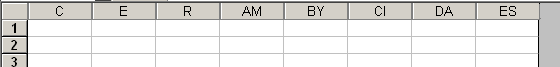 Einde
Bedankt voor de aandacht !